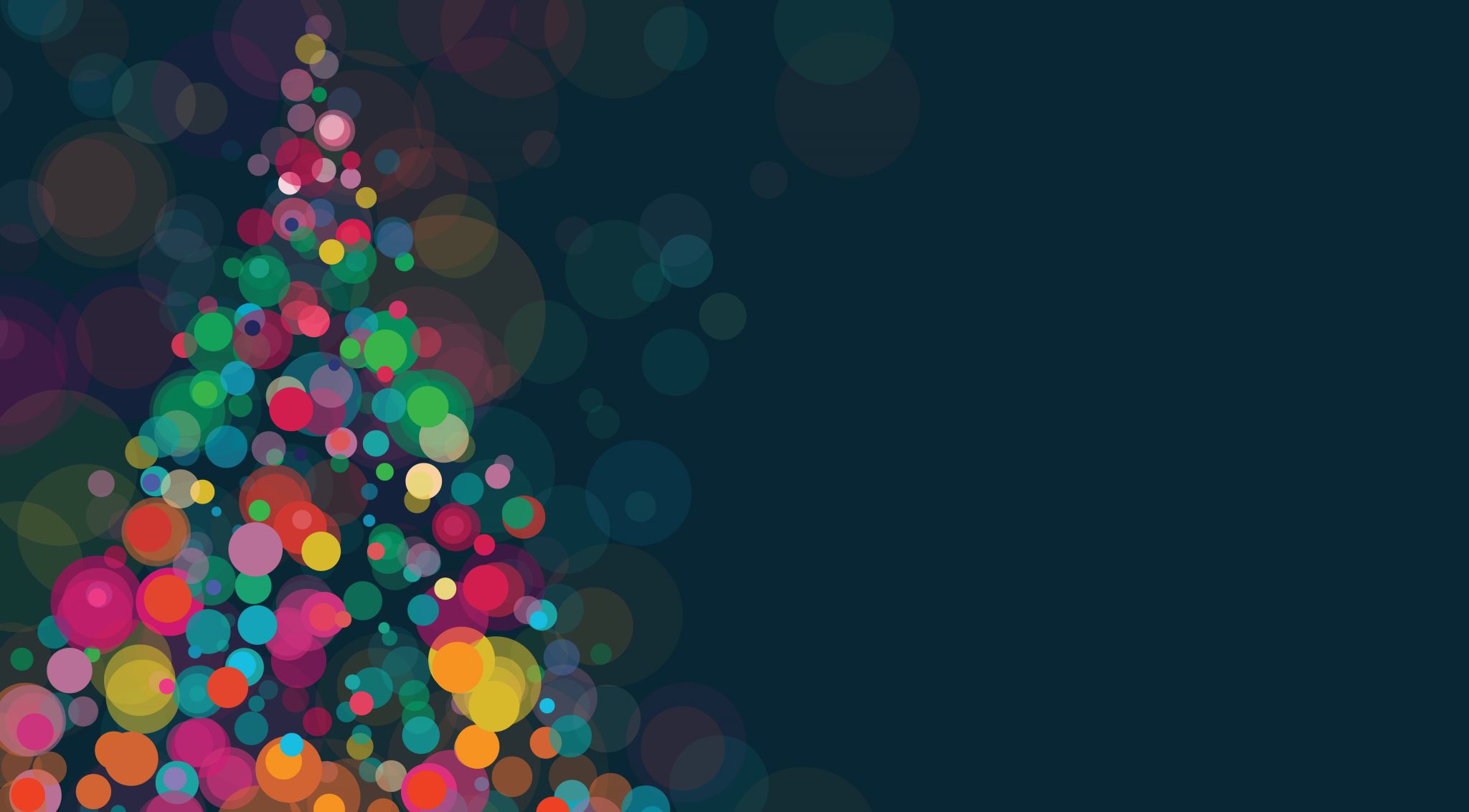 El patrimonio cultural de las etnias que ocupan los territorios 	 	  comarcales en Panamá se expresa, entre otras manifestaciones, en 	            sus mitos, leyendas y tradiciones, contadas de forma oral a 		      través de la historia; no obstante, este caudal literario ha  		             permanecido prácticamente sin explorar, pues pocos 			      de esos textos han trascendido más allá de sus 			        fronteras, por lo que la presente investigación se 				propone: 

	        Analizar la apropiación que hacen de tres mitos 	      ngäbes un autor panameño y un costarricense en   	    dos obras de la literatura contemporánea, el cuento    	  “La noche de las aves” y la novela Una sola huella, 	examinando el contexto de la invasión estadounidense y la agresión contra las protestas de los 
ngäbes.
Problemática